Paris Charles de Gaulle airport.
Which airlines it serves.
Air Canada, Air India, Air Transat, American airlines, Asiana Airlines, British Airways, Brussels Airlines, KLM, Delta Airlines, Japan Airlines.
To which destinations passengers can travel?
Scotland
Germany
Amsterdam
Hungary
Zurich
Prague
Poland
Atlanta, New York
Italy: Venice, Bologna, Rome, Milan
Switzerland: Geneva
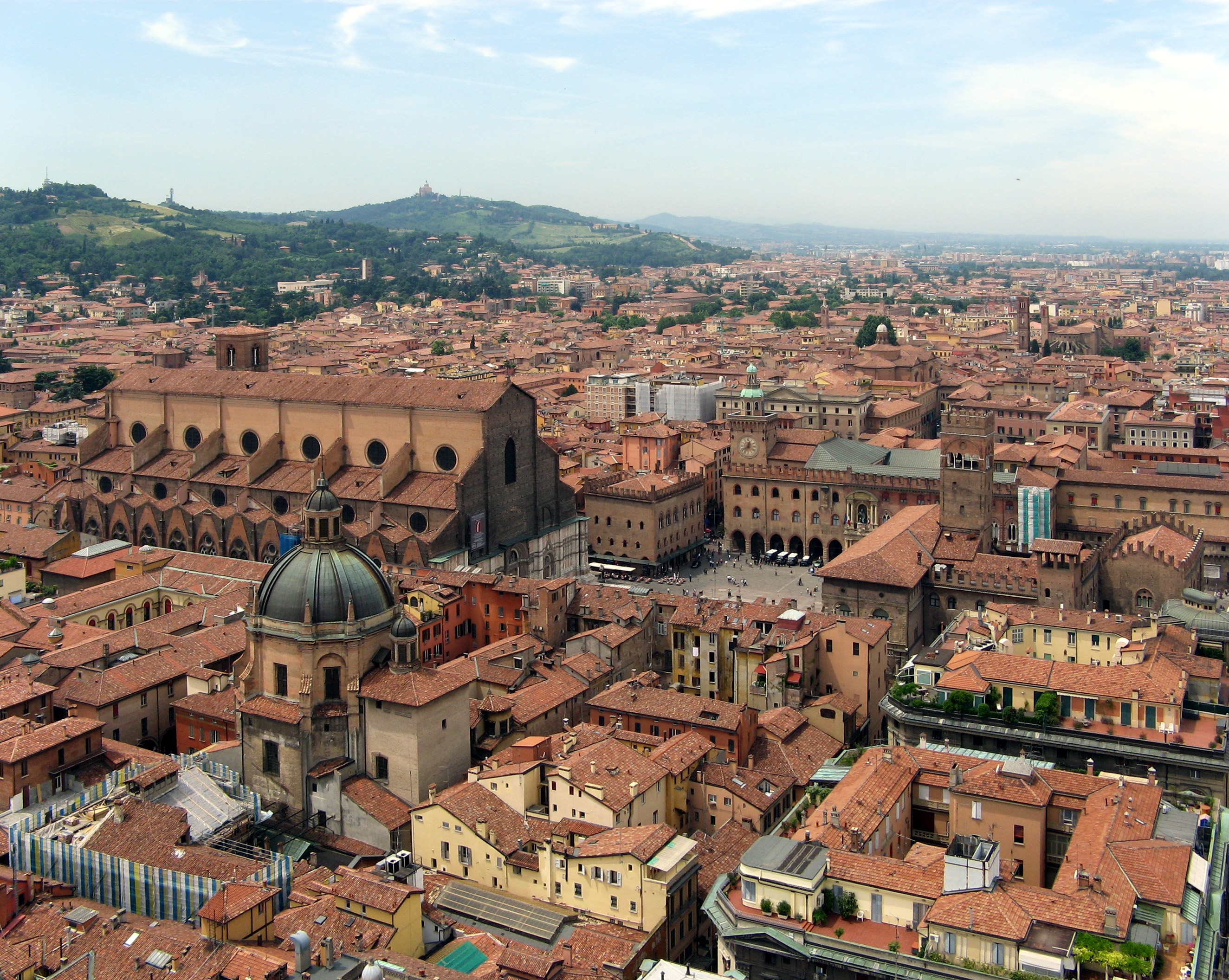 What products the airport offers.
luxury fashion accessories, exclusive beauty products, high-end French wines, whisky and cognac.
What services the airport offer
Shops: 121
Restaurants, bars, cafes: 62
Walk from shops to gates: Up to 30 minutes depending on terminal.
Interesting shops: Pure And Rare, Beauty Unlimited, La Cave a Cigares, Hermes, Long champ.
How can passegers can get to and from the airport
Rail connections from Gare du Nord